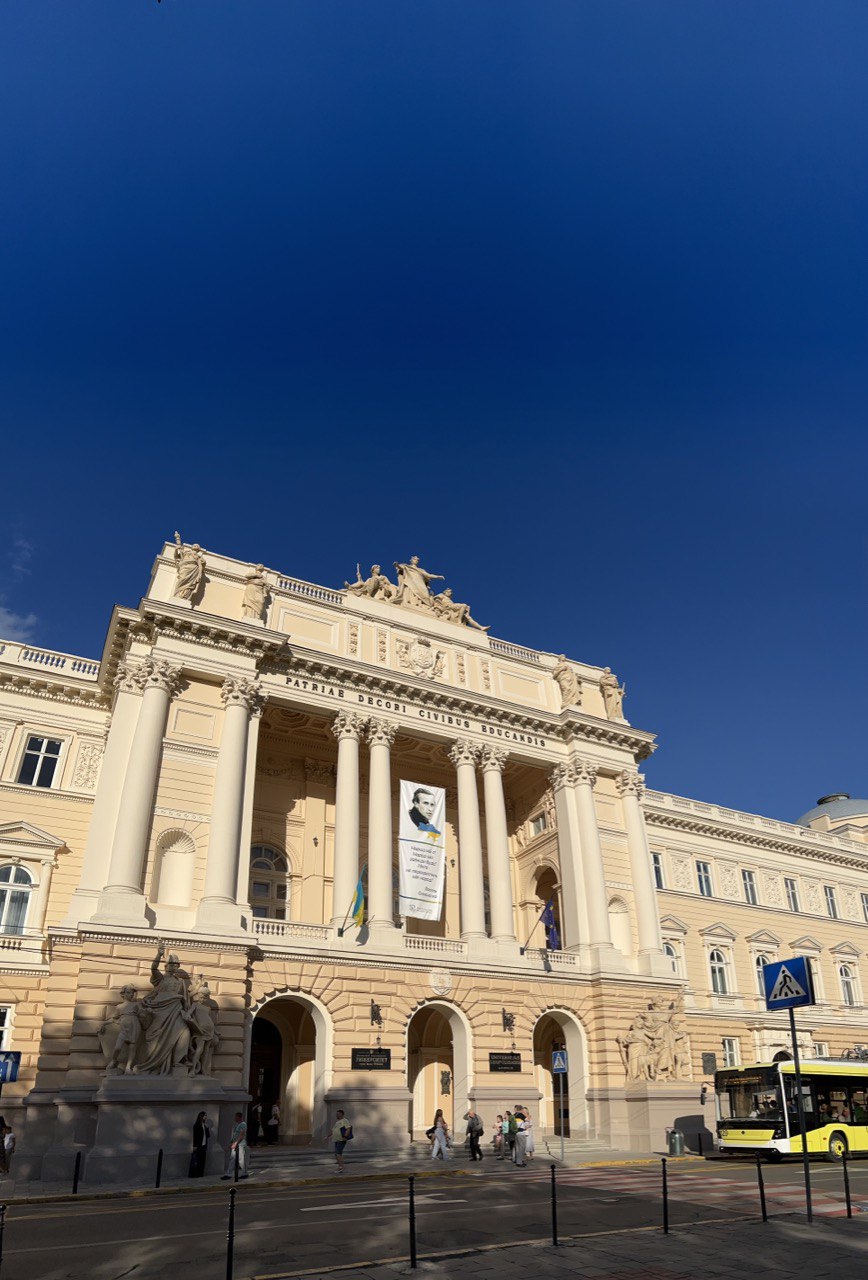 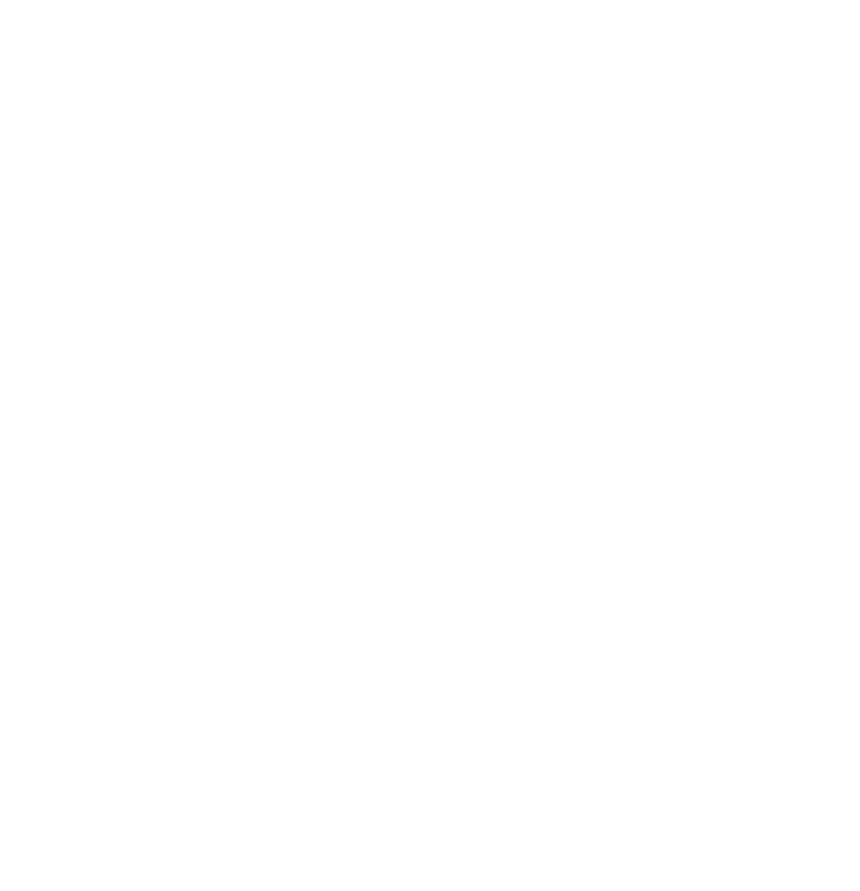 Стратегія розвитку 
катедри теорії літератури та порівняльного літературознавства
на 2023-2028 рр.
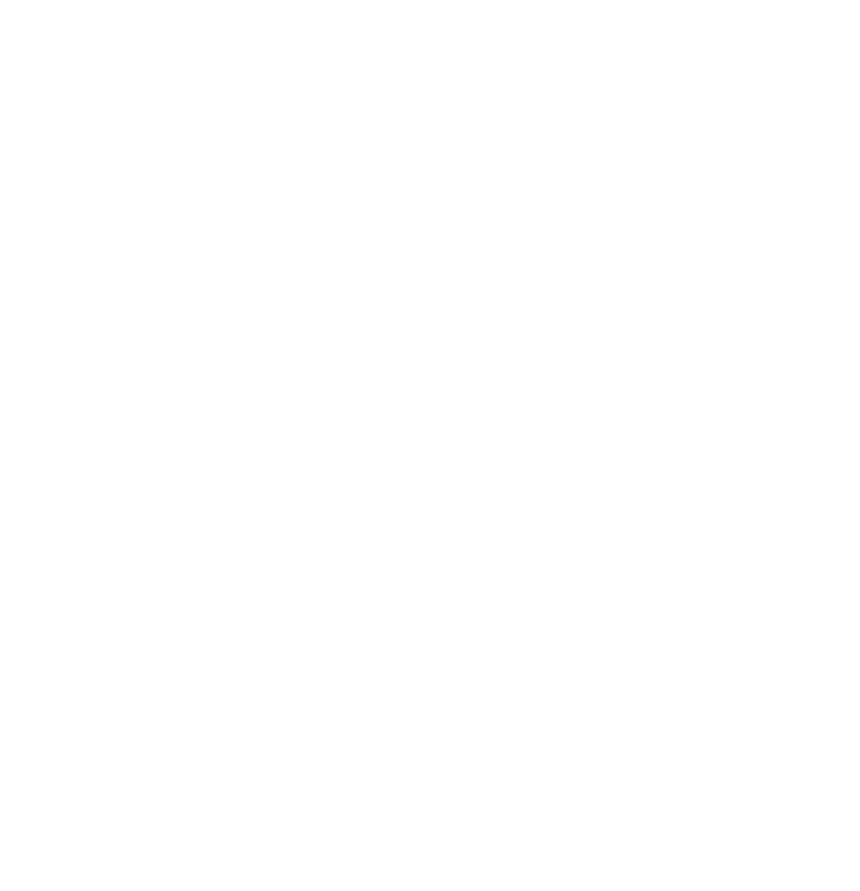 Місія катедри
1
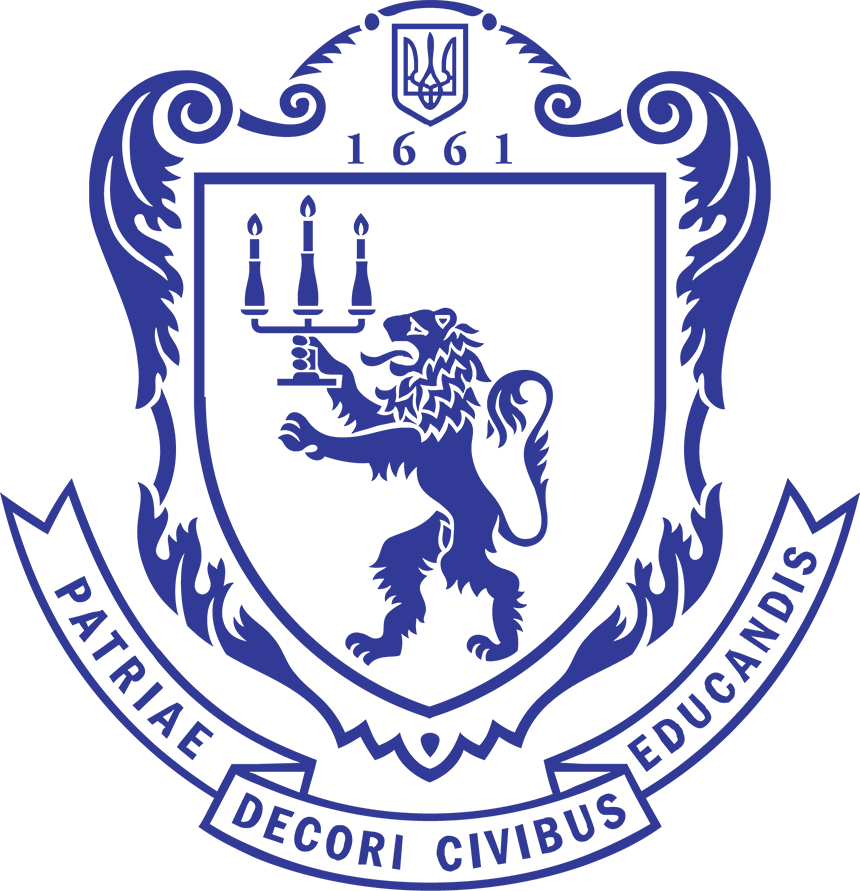 Кадровий склад
2
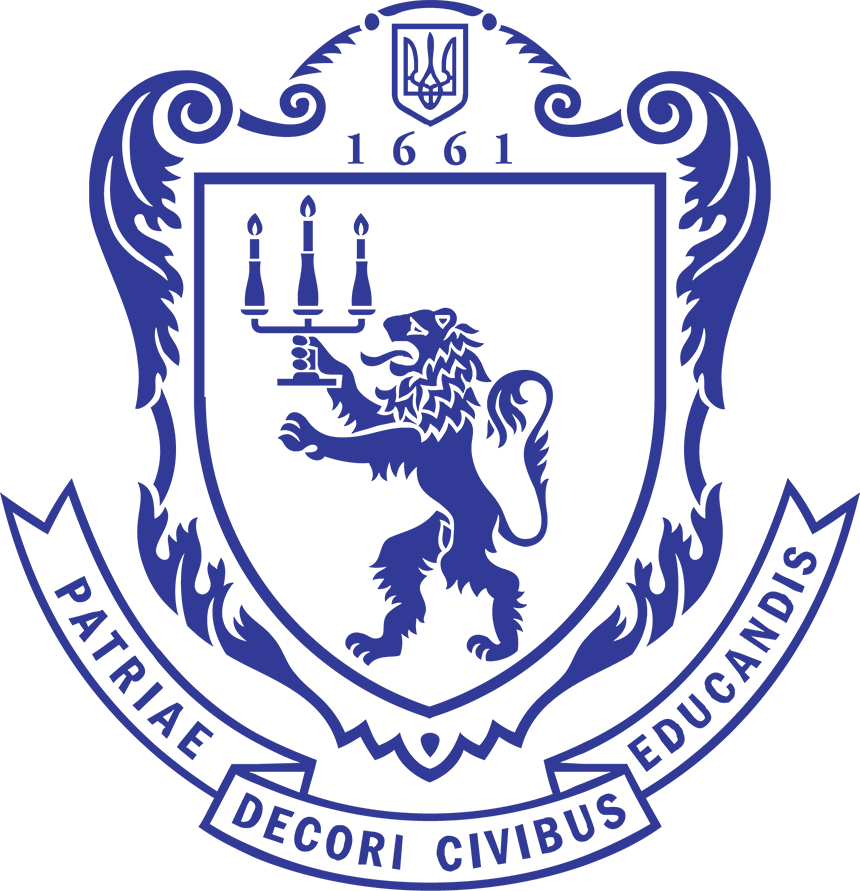 Освітня діяльність
3
Освітня діяльність
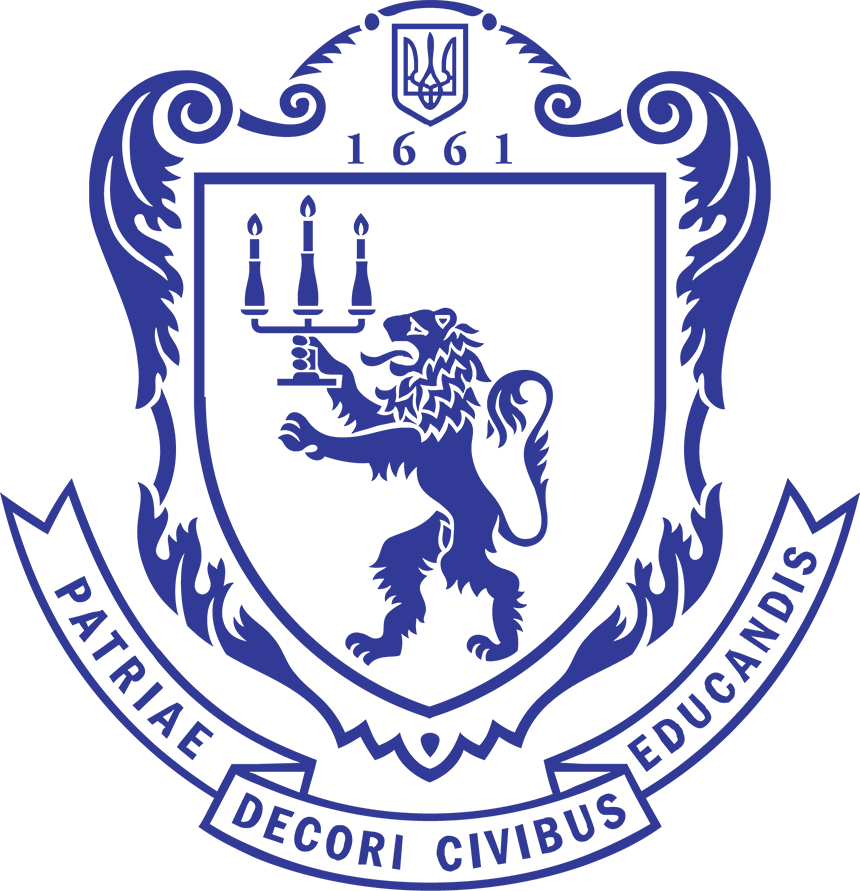 4
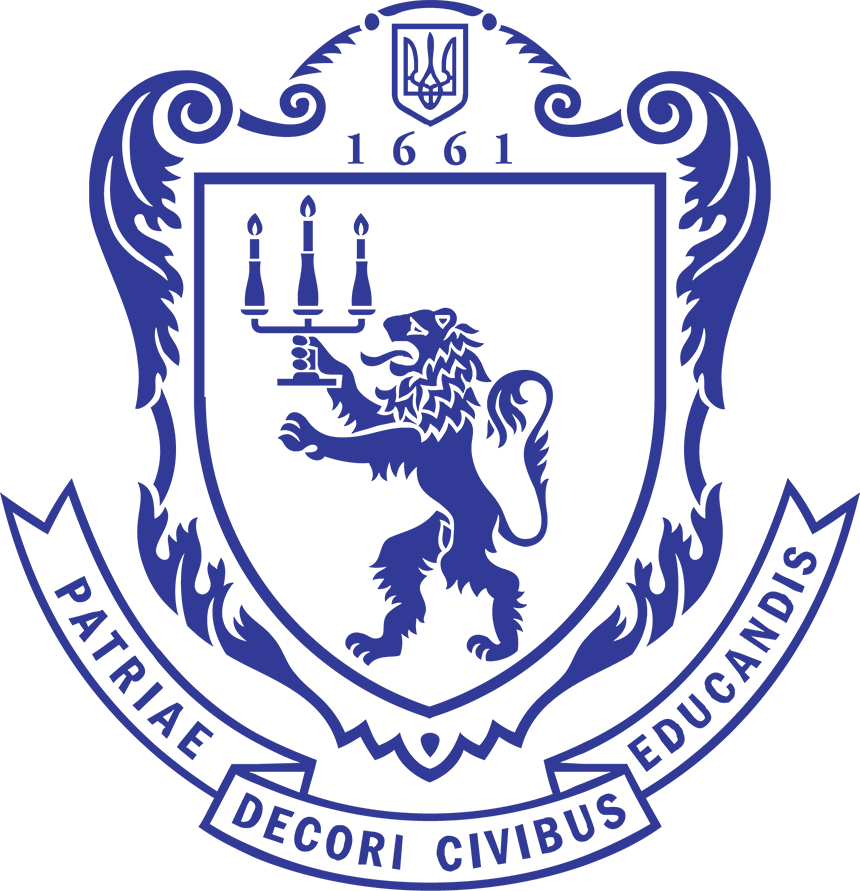 Освітня діяльність
За останні роки працівники катедри опублікували низку методичних видань:
5
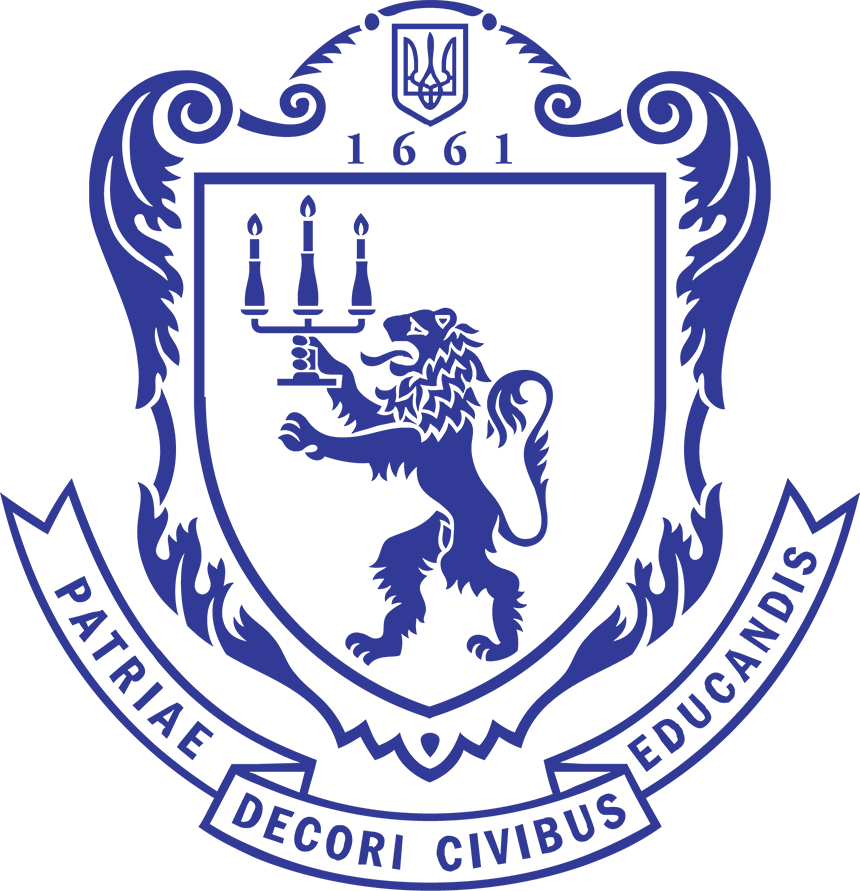 Освітня діяльність
6
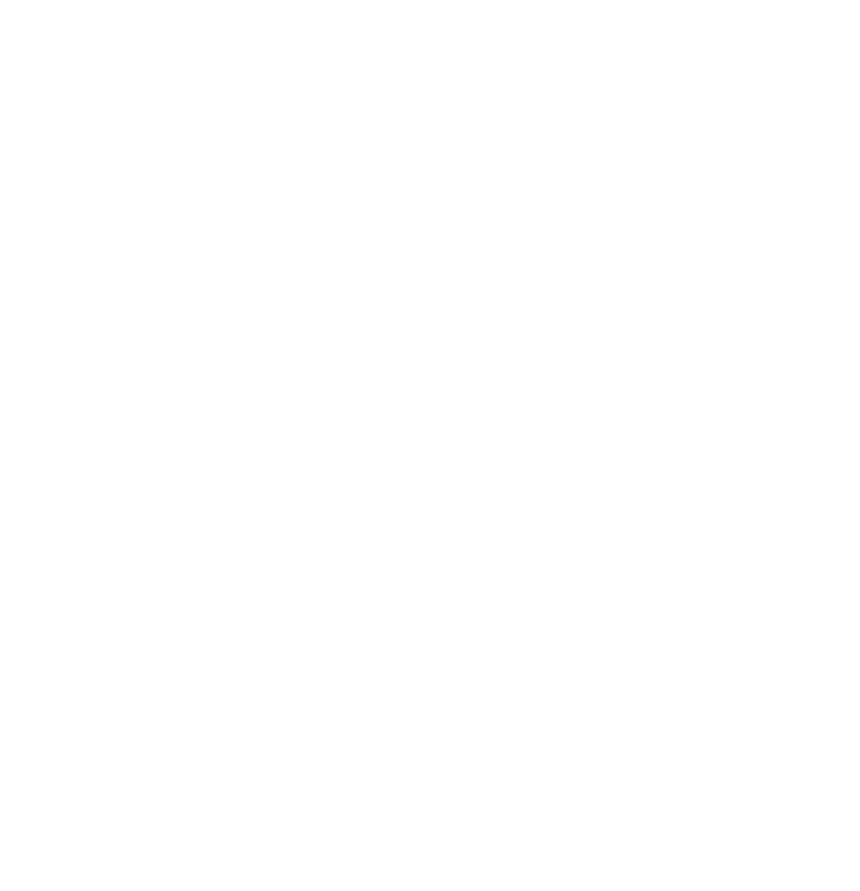 Наукова діяльність
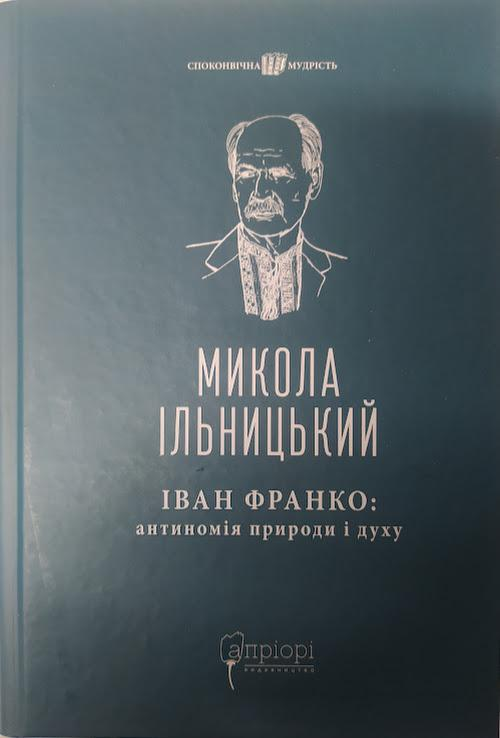 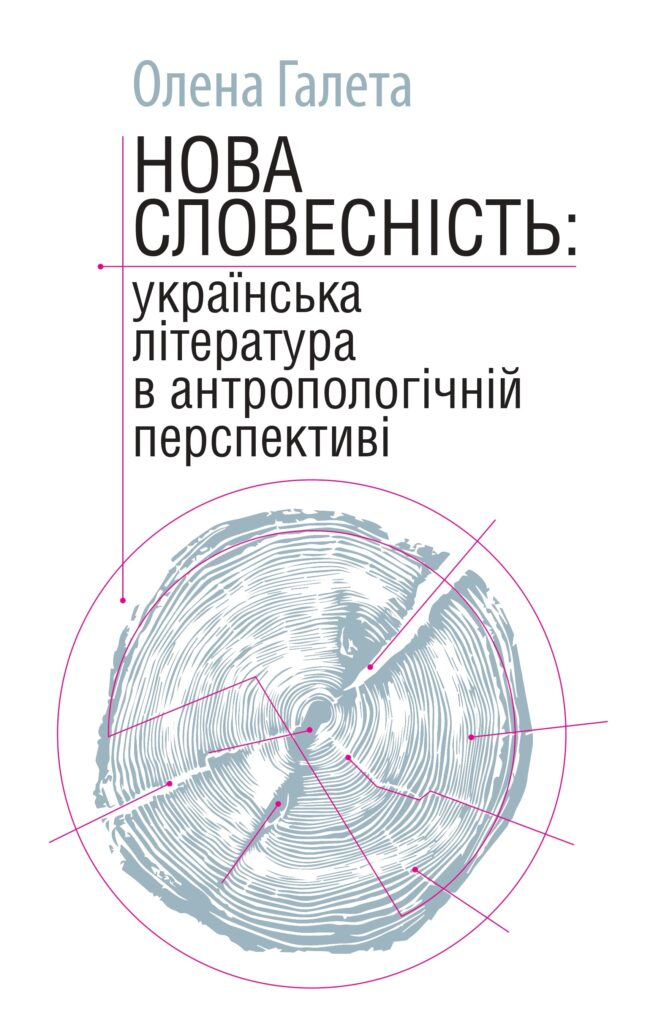 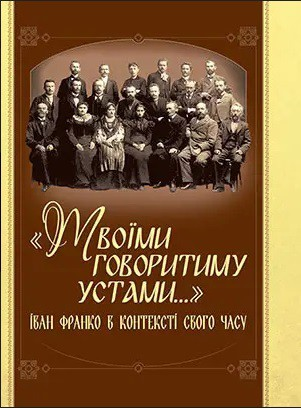 7
Микола Ільницький.
Іван Франко: антиномія природи і духу. 
Розвідки, інтерпретації. Львів: Апріорі, 2023. 264 с.
Олена Галета. Нова словесність: українська література в антропологічній перспективі: наукове видання. Львів: Видавництво УКУ, 2023. 248 с.
«Твоїми говоритиму устами…»: Іван Франко в контексті свого часу / авт.-упор. Михайло Гнатюк.
Київ: Парламентське вид-во, 2021. 600 с.
НАЙНОВІШІ КНИЖКОВІ ВИДАННЯ ВИКЛАДАЧІВ КАТЕДРИ
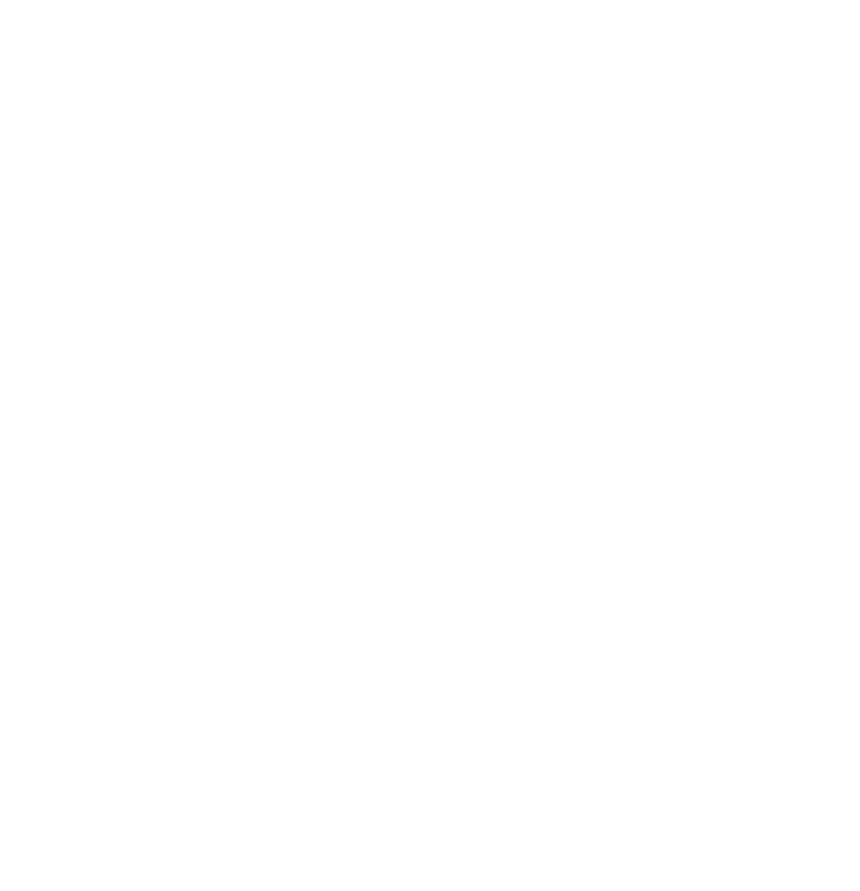 Наукова діяльність
і розвиток міжнародної співпраці
8
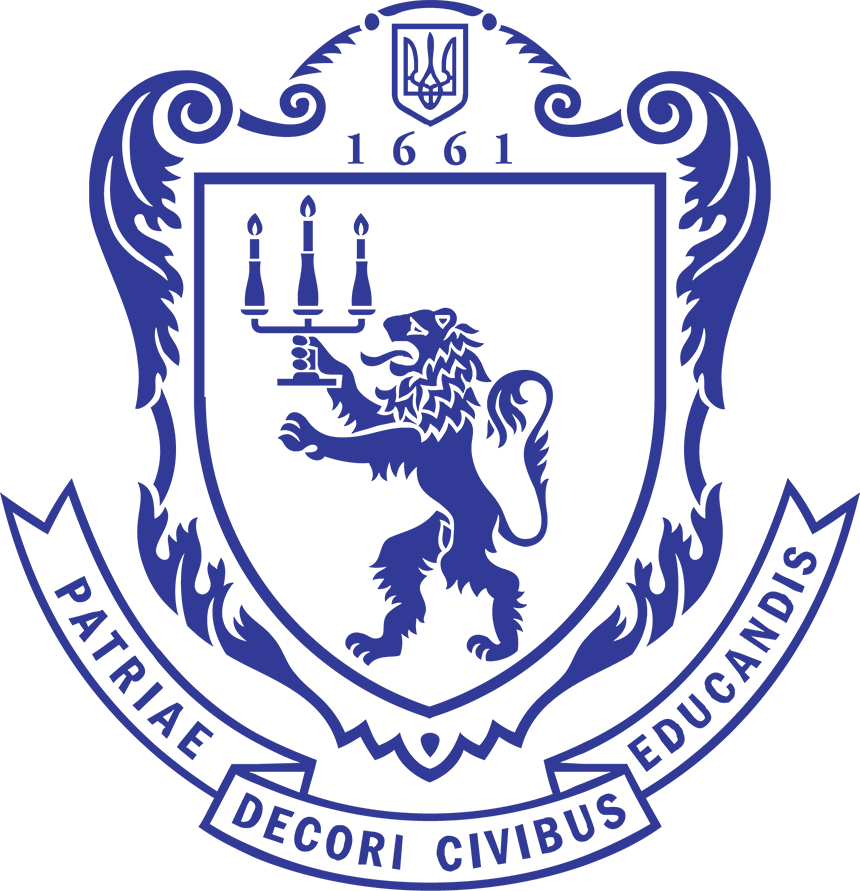 Соціально-виховна робота
9
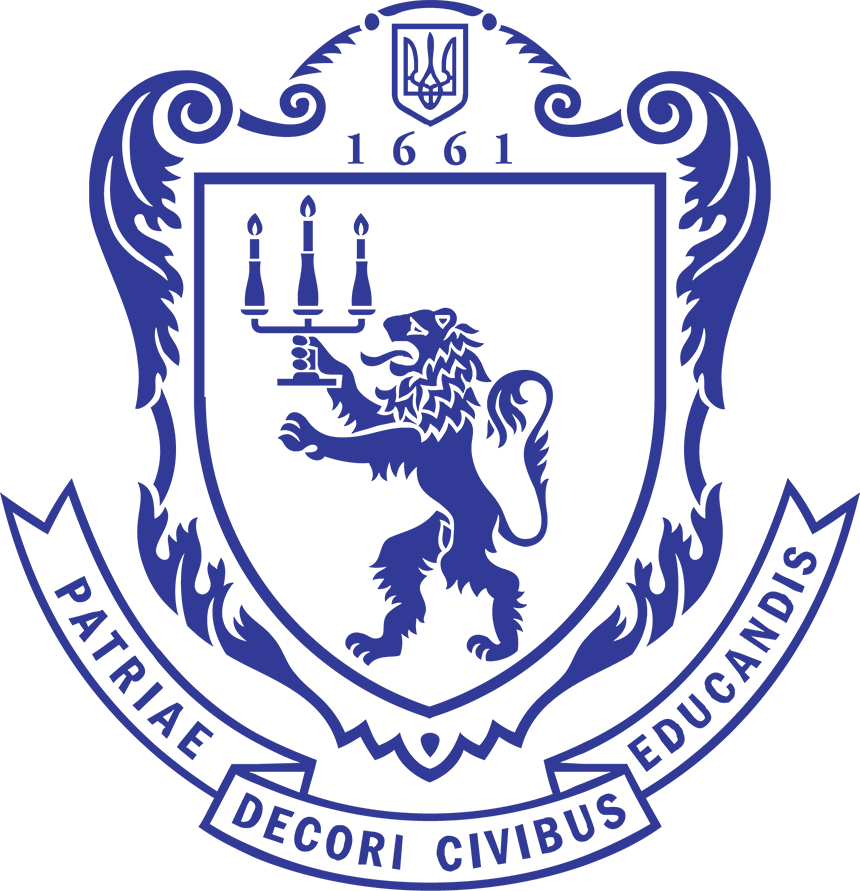 Промоція катедри
10
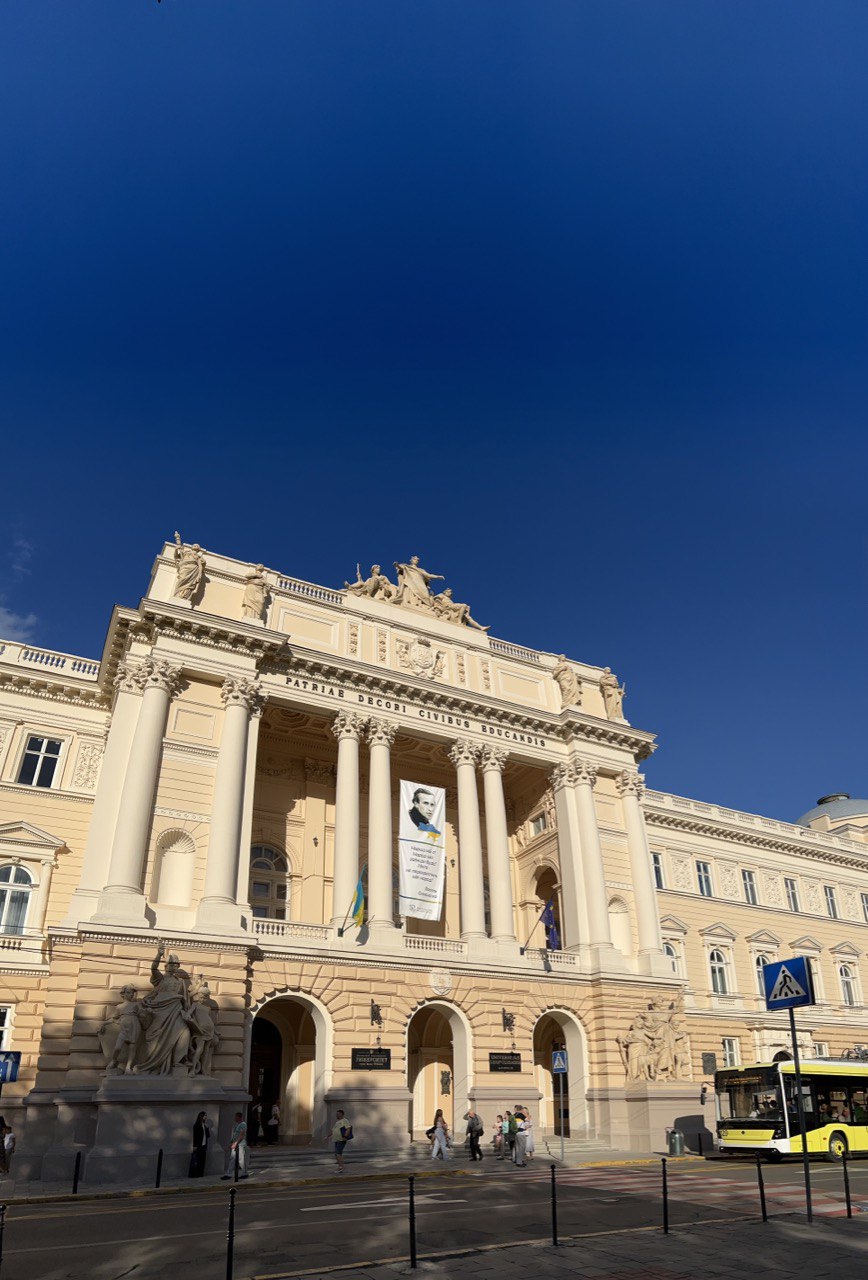 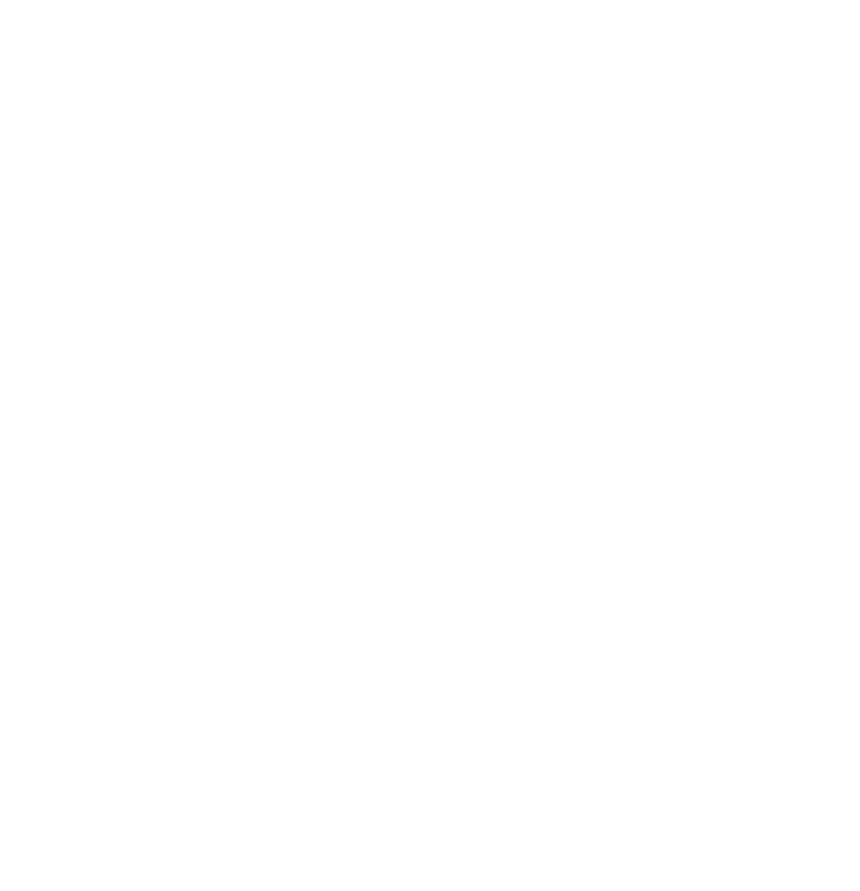 Дякую за увагу!